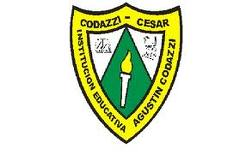 IDENTIDADES TRIGONOMÉTRICAS
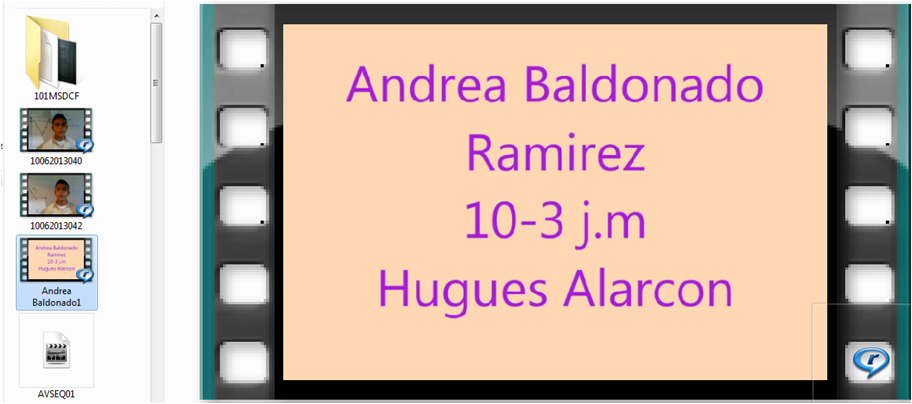 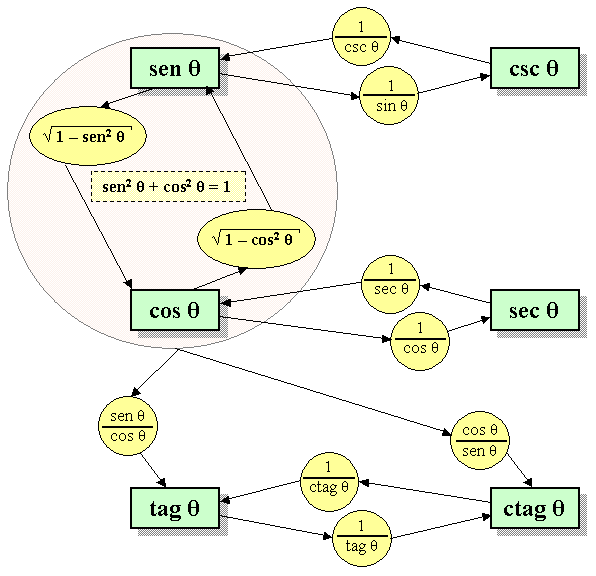 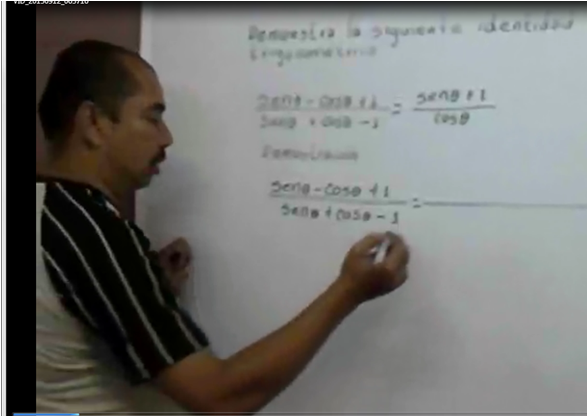 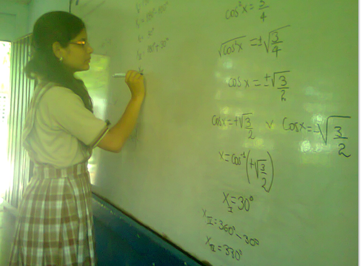 Objetivos:
Identificar  las identidades trigonométricas fundamentales.

Aplicar las identidades fundamentales, en la demostración y simplificación  de expresiones trigonométricas.
RELACIONES FUNDAMENTALES ENTRE LAS FUNCIONES TRIGONOMÉTRICAS DE UN ÁNGULO
Usando el círculo Trigonométrico unitario se deduce que las funciones trigonométricas son:
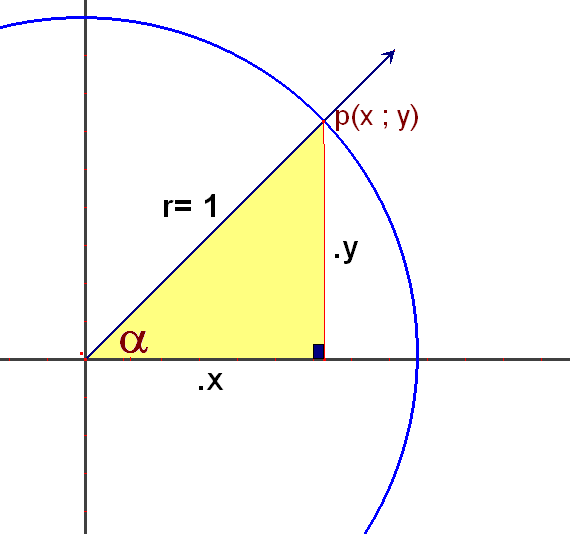 RELACIONES INVERSAS:
Del gráfico anterior se deduce lo siguiente:
RELACIONES DE COCIENTES:
También del  gráfico anterior se deduce lo siguiente:
; pero                        ;
Si
; pero                        ;
RELACIONES PITAGÓRICAS:
En el  rectángulo se tiene:
(teorema de Pitágoras)
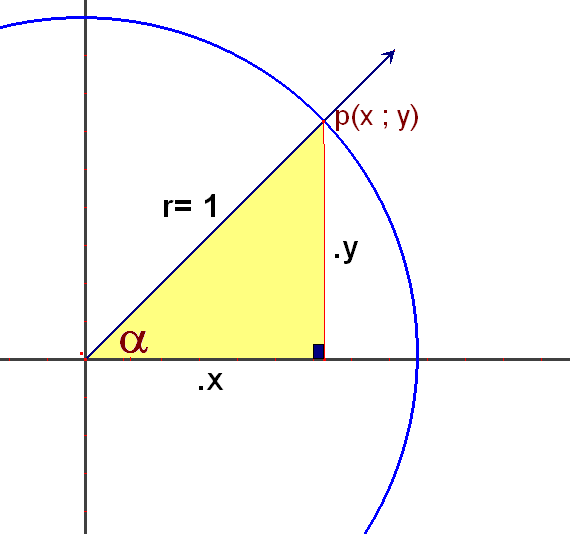 De lo que se deduce lo siguiente:
Las relaciones deducidas anteriormente reciben el nombre de identidades trigonométricas fundamentales, y son las fichas con las cuales vamos a jugar para  simplificar expresiones trigonométricas y demostrar identidades trigonométricas.
DEFINICIÓN: Una identidad trigonométrica es una igualdad que se cumple para cualquier valor del ángulo.
DEMOSTRAR una identidad es un proceso de comprobar si una identidad es realmente una identidad, para lo cual se hacen transformaciones, se usan las identidades fundamentales.
SIMPLIFICAR una expresión trigonométricas consiste en convertir la expresión original en otra más simple y elemental.
CONSEJOS AL DEMOSTRAR:

Algunas veces, conviene expresar las funciones en términos de seno y coseno.
También, realizar operaciones aritméticas y algebraicas(factorización y/o simplificación).
Ó utilizar algún artificio si es necesario.
Trabajar con el miembro más complejo para convertirlo en el otro.
Demostración de identidades trigonométricas
ejemplo 2: demuestre la siguiente identidad trigonométrica
Ejemplo 3.- demostrar la siguiente identidad.



Como                                               , si los sustituimos, tenemos 

que :

 Simplificamos senos,

 y tenemos que:


Con lo que queda demostrada la identidad trigonométrica.
Ejemplo 4.- Demostrar la siguiente identidad: 



Como                           , sustituimos y nos queda:

Multiplicando medios y extremos obtenemos:


Que equivale a:   Sen² x  +  Cos² x  =    1


Como  Sen² x  +  Cos² x = 1 , sustituyendo llegamos a:  1 =  1


Con lo que queda demostrada la identidad trigonométrica.
Ejemplo 5.- Demostrar la siguiente identidad: 


Sacando común denominador tenemos:


Como                                                          ,obtenemos la siguiente igualdad:
                                          


Con lo que hemos demostrado la identidad trigonométrica